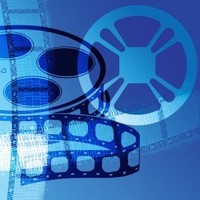 EXTENSIONES DE VIDEO
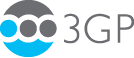 Formato contenedor de multimedia definido por Third Generation Partnership Project (3GPP).
Se usa en teléfonos celulares de tercera generación (3G).
Los archivos en este formato suelen tener la extensión ".3gp" o ".3g2".
3GP es una versión simplificada del formato MPEG-4 Part 14 (MP4).
AVI
Significa Audio Video Interleave por sus siglas en inglés; es un formato contenedor de audio y video lanzado por Microsoft en 1992.
El formato AVI permite almacenar simultáneamente un flujo de datos de video y varios flujos de audio. El audio y el video contenidos en el AVI pueden estar en cualquier formato (AC3/DivX, u MP3/Xvid, entre otros). Por eso se le considera un formato contenedor.
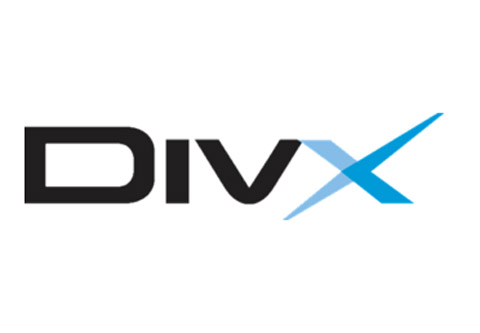 Es un códec de video comprimido basado en el estándar MPEG-4 Parte 2.
Al principio se desarrolló para la transferencia de video por internet, pero sus archivos eran demasiado pesados, y existían mejores formatos para esto como el WMV de Microsoft, el Quicktime de Apple y el RealVideo de RealNetworks.
Este formato permite una compresión importante y de gran calidad para los videos digitales.
FLV
Significa Flash Video; es un formato y extensión de archivo que es utilizado para transmitir video por internet empleando el reproductor Adobe Flash Player (antiguamente Macromedia Flash Player). Los FLV pueden estar integrados también dentro de los archivos SWF.
FLV o Flash Video puede ser visto en la mayoría de los sistemas operativos, pues casi todos incluyen el reproductor Adobe Flash Player o el plugin para el navegador, u otros programas de terceros como MPlayer, VLC, etc.

Sitios web como YouTube, Google Video, Yahoo! Video, y MySpace, entre otros, emplean el formato FLV para mostrar videos.
M4V
Es un formato de archivo de vídeo desarrollado por Apple y está muy cerca del MP4 formato.
Apple utiliza los archivos de M4V para codificar series de televisión, películas y videos musicales en la tienda iTunes Store . Además de iTunes de Apple y Apple QuickTime Player, M4V archivos también se pueden abrir con Media Player Classic , RealPlayer , VLC Media Player , MPlayer , DivX Plus Player y Nero Showtime (incluido con Nero Multimedia Suite).
MKV
Matroska es un formato contenedor estándar abierto, un archivo informático que puede contener un número ilimitado de vídeo, audio, imagen o pistas de subtítulos dentro de un solo archivo. Su intención es la de servir como un formato universal para el almacenamiento de contenidos audiovisuales comunes, como películas o programas de televisión. 
La denominación Matroska está inspirada en el concepto de muñeca rusa o matrioska, que son las muñecas tradicionales rusas huecas por dentro que en su interior albergan más muñecas.
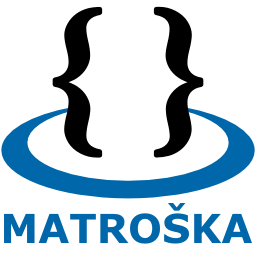 MOV
Es el formato común para las películas QuickTime, la plataforma nativa de Macintosh para películas. Tipo de archivo: Binario Puede usar un número de aplicaciones para reproducir archivos .mov incluyendo Sparkle o MoviePlayer en Mac, y QuickTime para Windows.
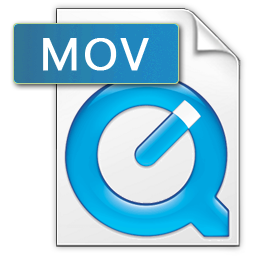 MP4
MP4 o MPEG-4 Part 14, es un estándar de formato multimedia que es parte del MPEG-4. Formalmente llamado ISO/IEC 14496-14:2003. La extensión de archivo oficial es .mp4.
Se usa especialmente para el almacenamiento de video y audio digital, especialmente los definidos por MPEG, pero también puede almacenar otros datos como subtítulos e imágenes.
MP4 también permite video fluyente (streaming) por internet.
Algunos dispositivos publicitados como "reproductores de MP4", son simples reproductores de MP3 que también pueden ejecutar videos AMV u otros formatos de video, pero no necesariamente ejecutan el formato MPEG-4 part 14.
MPG
MPEG son las siglas de Moving Picture Experts Group y se pronuncia m-peg. MPEG es un grupo de la ISO y la familia de estándares de compresión y de formatos de archivo de video digital desarrollados por el grupo.
El MPEG produce generalmente vídeos de mejor calidad que otros formatos, como vídeo para Windows, Indeo y QuickTime.
Los algoritmos del MPEG comprimen la información en pequeños paquetes que pueden ser transmitidos fácilmente y después ser descomprimidos. El MPEG alcanza su alta tasa de compresión almacenando solamente los cambios de un frame al siguiente, en vez de almacenar el frame entero. La información del video se codifica entonces usando una técnica llamada Discrete Cosine Transform (DCT).
OGG
Ogg es un formato contenedor, desarrollado por la Fundación Xiph.Org y es el contenedor nativo para los códecs multimedia que también desarrolla Xiph.Org.
El formato es libre de patentes y abierto al igual que toda la tecnología de Xiph.Org, diseñado para dar un alto grado de eficiencia en el "streaming" y la compresión de archivos.
Ya que su uso está libre de patentes, varios códecs de Ogg han sido incluidos en muchos reproductores multimedia (VLC, mplayer, etc.) existiendo incluso filtros para reproducir los códecs Ogg en prácticamente cualquier reproductor que soporte DirectShow (Windows Media Player, BSplayer, Winamp, etc.).
RM
rm es un comando de la familia de sistemas operativos Unix usada para eliminar archivos y directorios del sistema de archivos1 . Esta orden debe utilizarse con cautela, ya que puede ser muy destructiva, debido a que, al momento de ser llamada, por omisión borra los archivos sin pedir confirmación.
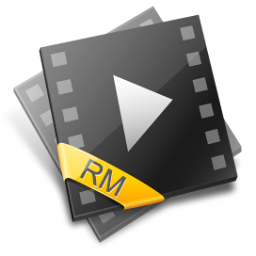 Proviene de la palabra remove que significa "borrar" en inglés.
VOB
VOB (DVD-Video Object o Versioned Object Base) es un tipo de fichero contenido en los DVD-Video. Incluye el video, audio, subtítulos y menús en forma de stream.
Los ficheros VOB están codificados normalmente siguiendo el estándar MPEG-2. Si cambiamos la extensión de .vob a .mpg o .mpeg, el fichero es legible y continúa teniendo toda la información, aunque algunos visualizadores no soportan las pistas de subtítulos.
Para grabar los ficheros VOB en un disco DVD±R, son necesarios además otros ficheros DVD-Video, por ejemplo los IFO y BUP.
WMV
Windows Media Video (WMV) es un nombre genérico que se da al conjunto de algoritmos de compresión ubicados en el set propietario de tecnologías de vídeo desarrolladas por Microsoft, que forma parte del framework Windows Media.
El formato WMV es reproducido por una amplia gama de reproductores, como BS.Player, MPlayer o Windows Media Player, el último sólo disponible en plataformas Windows y Macintosh (sin compatibilidad completa). En el caso de reproductores ajenos a Microsoft, como por ejemplo el citado MPlayer, es frecuente utilizar una implementación alternativa de los formatos, como por ejemplo la de FFmpeg.
El vídeo WMV se empaqueta normalmente en algún contenedor multimedia, como pueden ser AVI o ASF. Los ficheros resultantes reciben la extensión .avi si el contenedor es de este tipo, .wmv si es un fichero de sólo video (.wma sería el equivalente para sonido) o .asf si se trata de un contenedor ASF, con contenido de audio y vídeo.